Тақырыбы: Есептік және реттік сан есім
Сабақтың мақсаты
Барлық оқушылар: сөйлемнен сан есімді табады, есептік және реттік сан есімдердің айырмашылығын анықтай алады.
Көптеген оқушылар: сұрақтарға жауап беріп, сан есімдерді ажырата алады.
Кейбір оқушылар: сан есім түрлеріне мысалдар жаза алады.
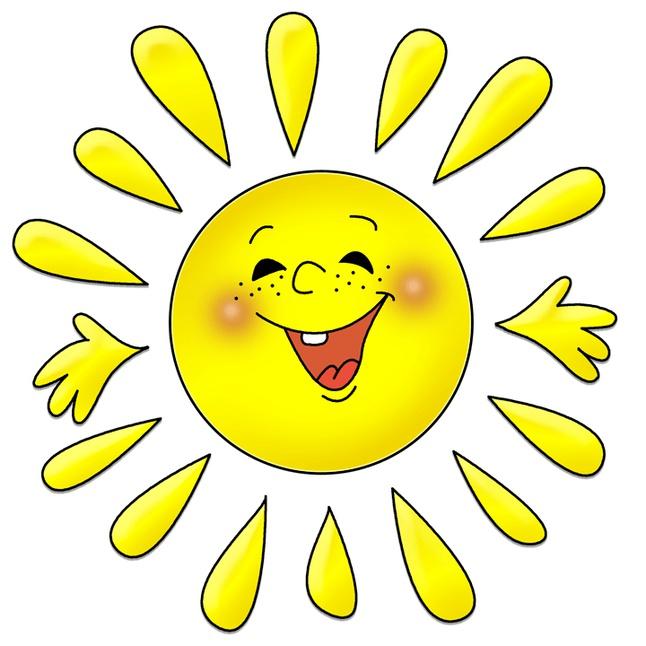 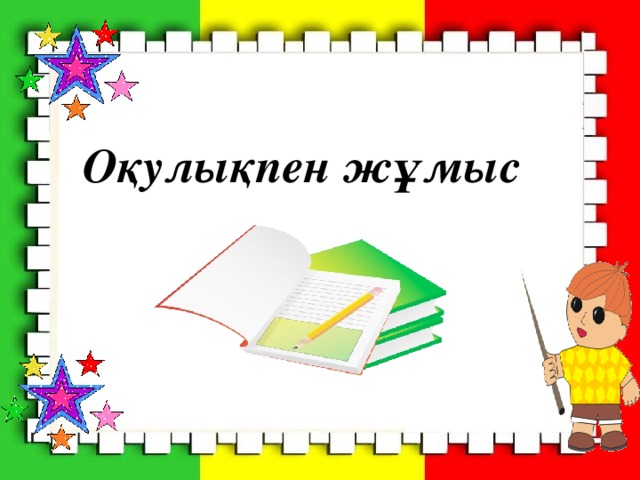 ТЕКСЕР:
Сөздік тапсырма
Ғибрат сөзін жазу, 123 бет оқулықтағы сөздік
Жұптық тапсырма
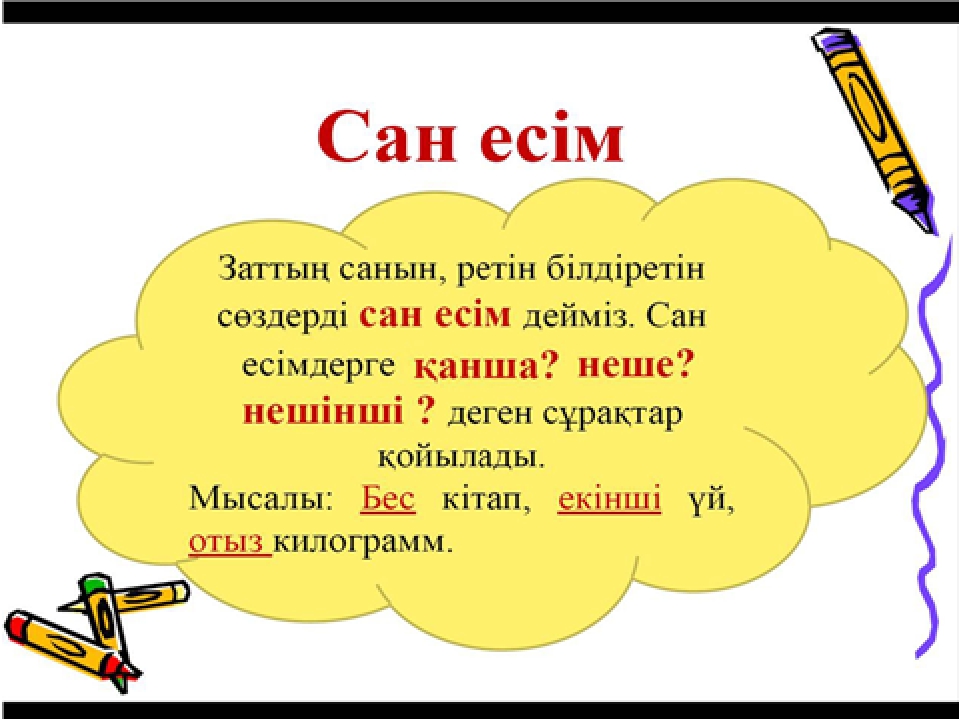 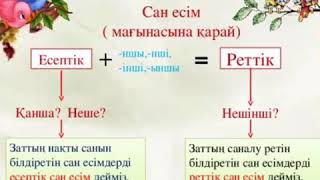 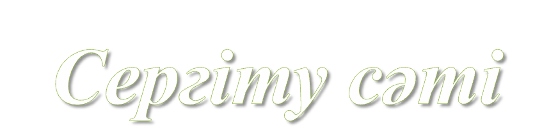 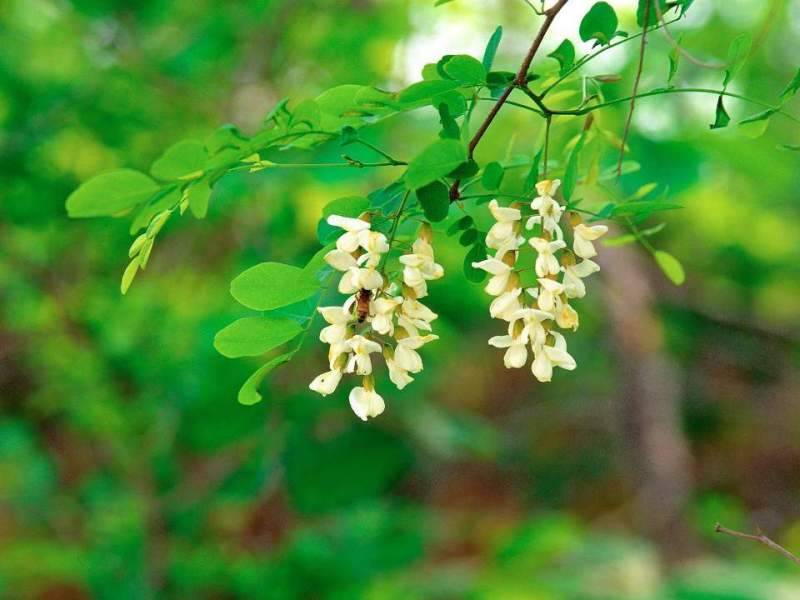 Бір жолда екеуі жарысады,
 Бір-бірінен оза алмай алысады. (темір жол)2) Жетпіс екі найзаны, Біріктіріп ұстап тұр,Ата-бабаның қай жаны,Ие болса оған — ұшпақ бір. (Шанырақ)4) Екі найзасы бар,3кі айнасы барТөрт аяғы бар,Бір таяғы бар. (Сиыр)
1.Оң жағымда бес сарбаз,   Сол жағымда бес сарбаз.      /он саусақ/2.Төрт аяғы ,арқасы бар,   Еті жоқ, қаңқасы бар.  /орындық/3.Ағайынды төрт батыр,   Көтергені бір шатыр.    /үстел/
37-жаттығу.
Шығармашылық үзіліс
Далада ойнап жүрген Жанат үйге жүгіріп кірді. Анасынан далада жаюлы тұрған кірлерді жинап алуын өтінді. Анасы түсінбей, себебін сұрады. Жанат қалай жауап берді деп ойлайсың?
“Күнделік” әдісі
Үй тапсырмасы:
84-бет  36-жаттығу
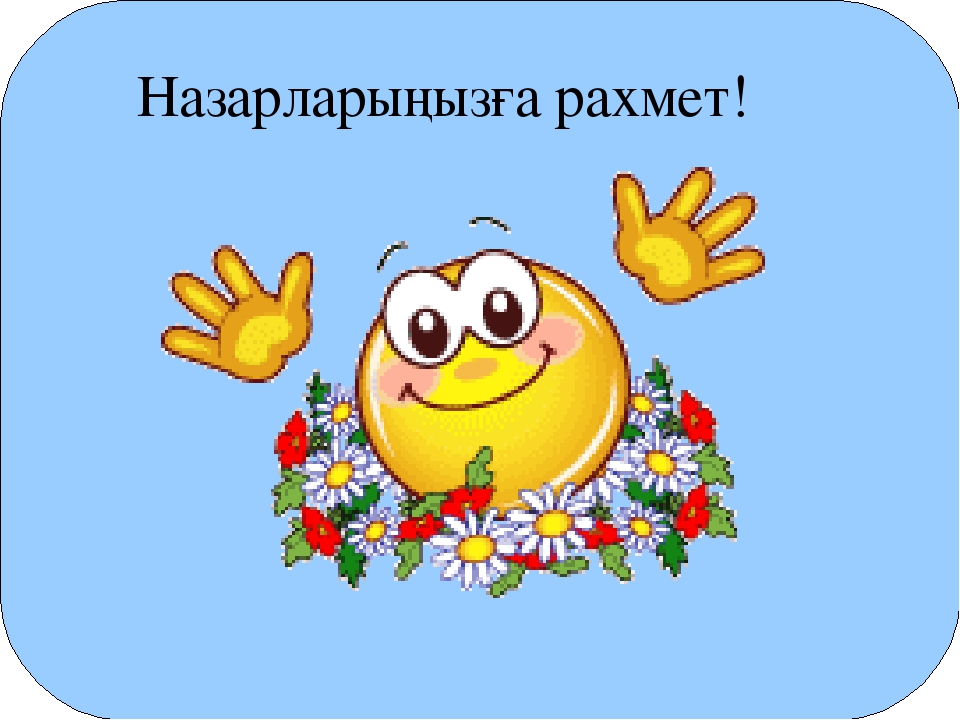